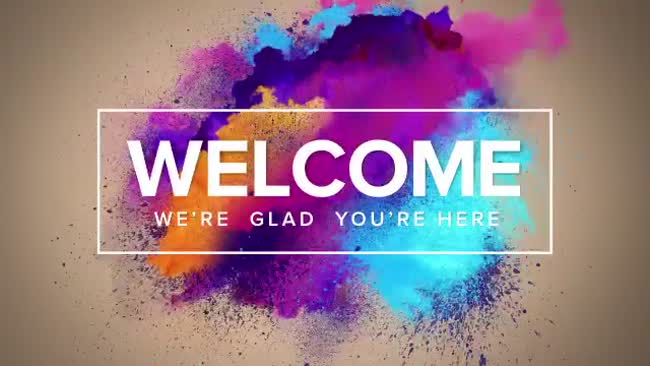 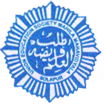 Union Education Society’s Mahila Mahavidyalaya, Solapur.
B.A Part –II (2019-2020) English Compulsory  Staying Ahead
A Presentation 
By
   Associate Prof. Shaikh Nikhat
On
communication Skills
‘Resume Writing And Effective Profiling’
Summary 
CV and resume are synonymous words. But they are different. Resume is a tightly focused summary of your life. 
A resume should contain only  relevant information suited for the job.
A CV is comprehensive in comparison. It includes along with your qualification , your like, hobbies and extracurricular activities etc.
A resume is expected to avoid unwanted items as far as possible, it should be one page affair. Because of this smallness and compactness employers prefer resume to CV.
Two types of resume
Chronological resume – one who has a steady career is to use this form.
Functional resume – skills are recorded as per the need of the employer.
The Purpose of the Resume
A resume should be structured with a well thought out plan. At the same time we have to keep its accepted set up in mind.
What is Profile?
Profile is your sketch which aims at presenting you in positive and favourable colours. 
Skills achievements, accomplishments , valuable aspects should appear in it
It should be short and appealing . One should not feel bored  by your profile. Avoid unwanted information and maintain all that is necessary .
The Purpose of a Profile 
To give necessary information in points.(Bullets helps you here)
To impress the reader that you are a suitable candidate for the position.
To tell what you are currently looking for.